Source correlations
Ashutosh Marwah
(work with Frédéric Dupuis)
Université de Montréal

Smooth min-entropy lower bounds for approximation chains: 
arXiv:2308.11736
Smooth min-entropy
2
Rényi entropies
3
Smooth max-relative entropy
4
Source correlations
BB84 QKD protocol with perfect source:
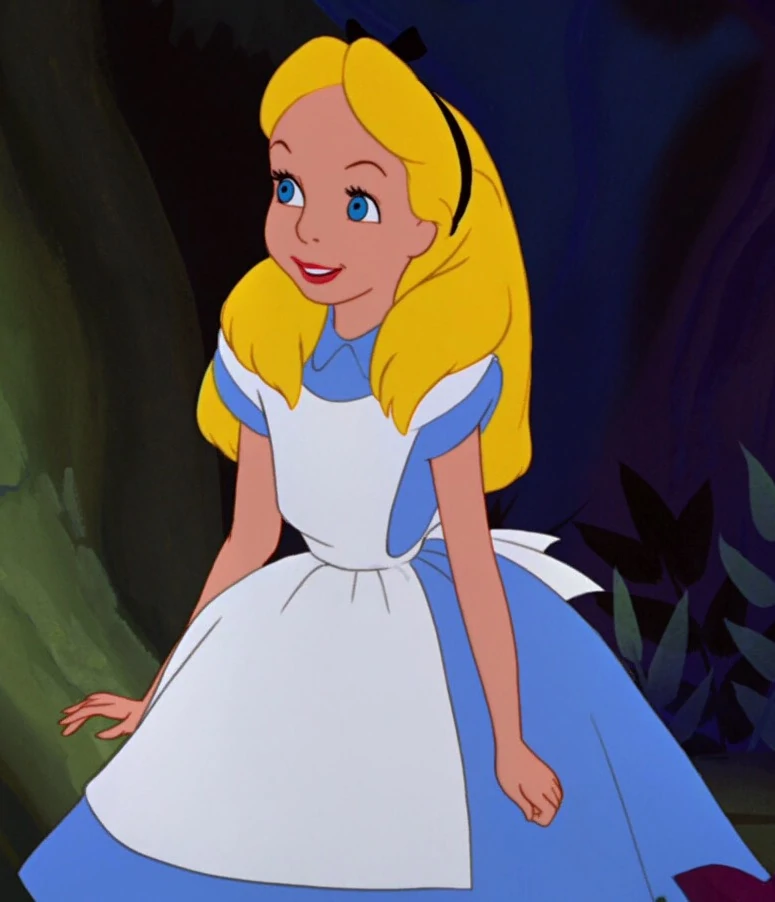 Source
5
Source correlations
BB84 QKD protocol with imperfect source: errors can reveal basis information
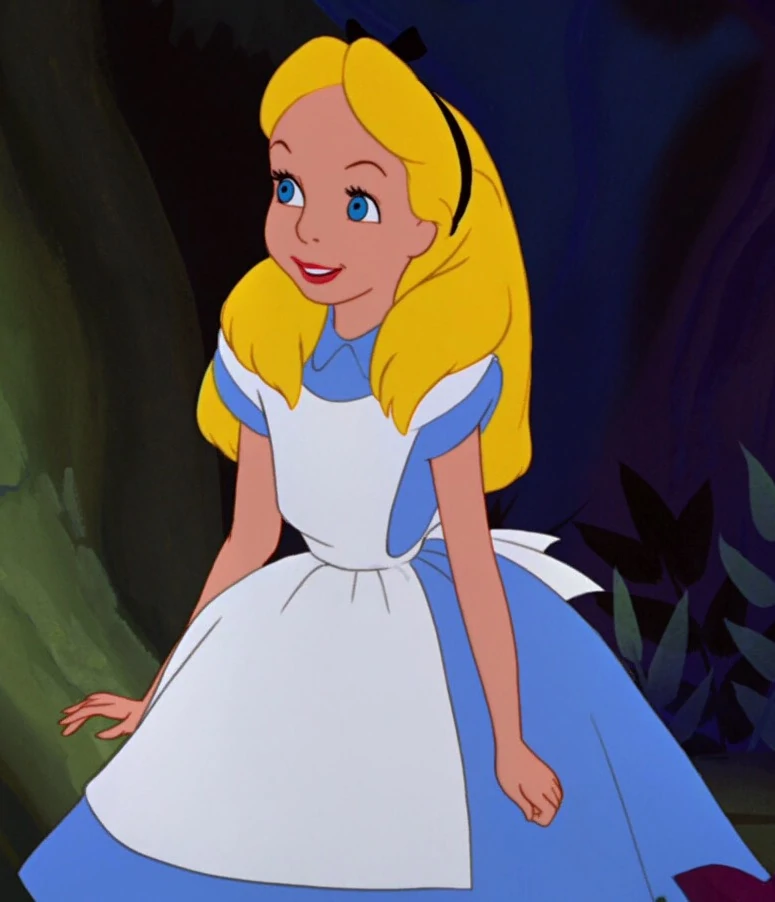 Polariser
Source
6
Source correlations
BB84 QKD protocol with imperfect source: errors can reveal basis information
Some error due to inertia of the polariser (depends on previous position)
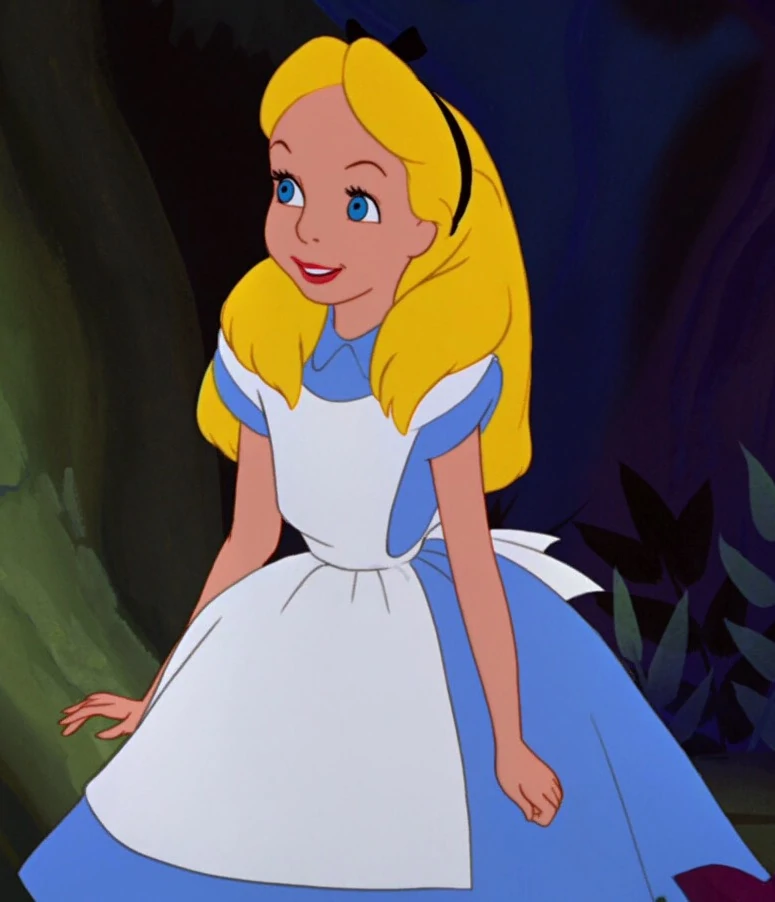 Polariser
Source
Carries some additional information about the previous basis choice
7
Source correlations
BB84 QKD protocol with imperfect source: errors can be quantum
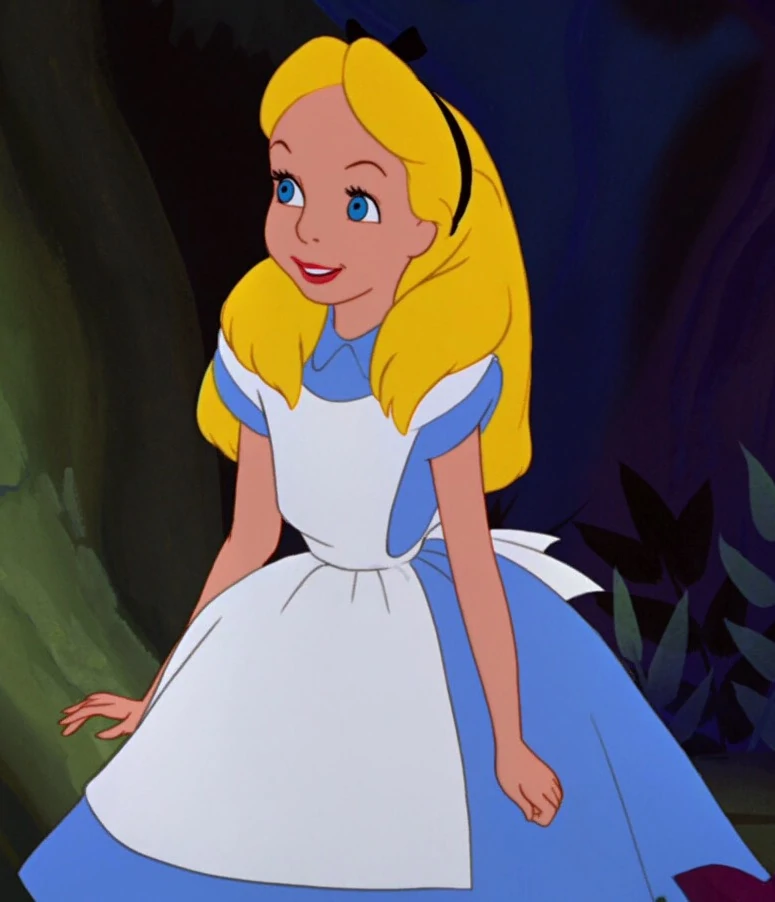 Photon source
Polariser
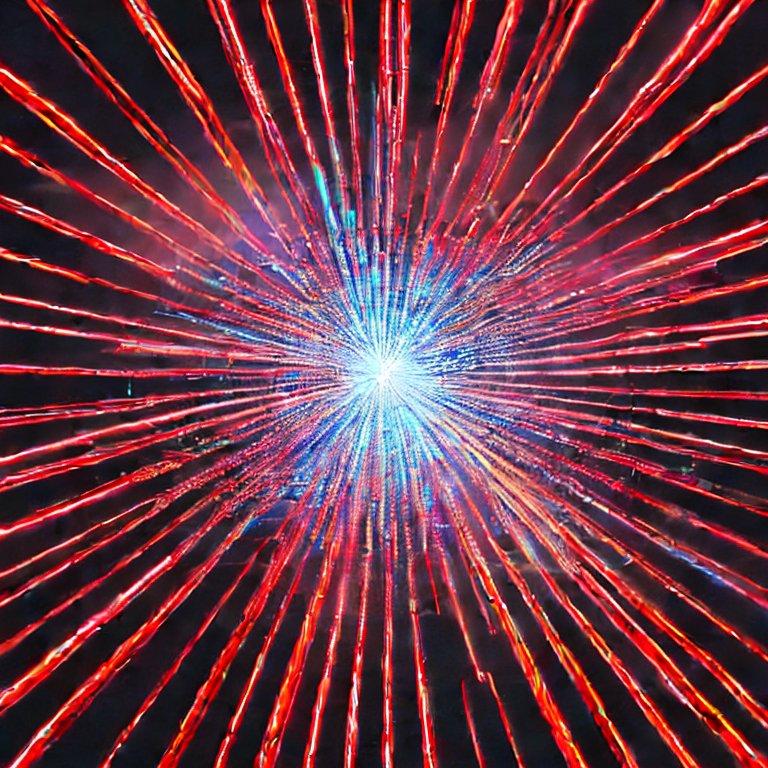 Memory
8
Source correlations
BB84 QKD protocol with imperfect source: errors can be quantum
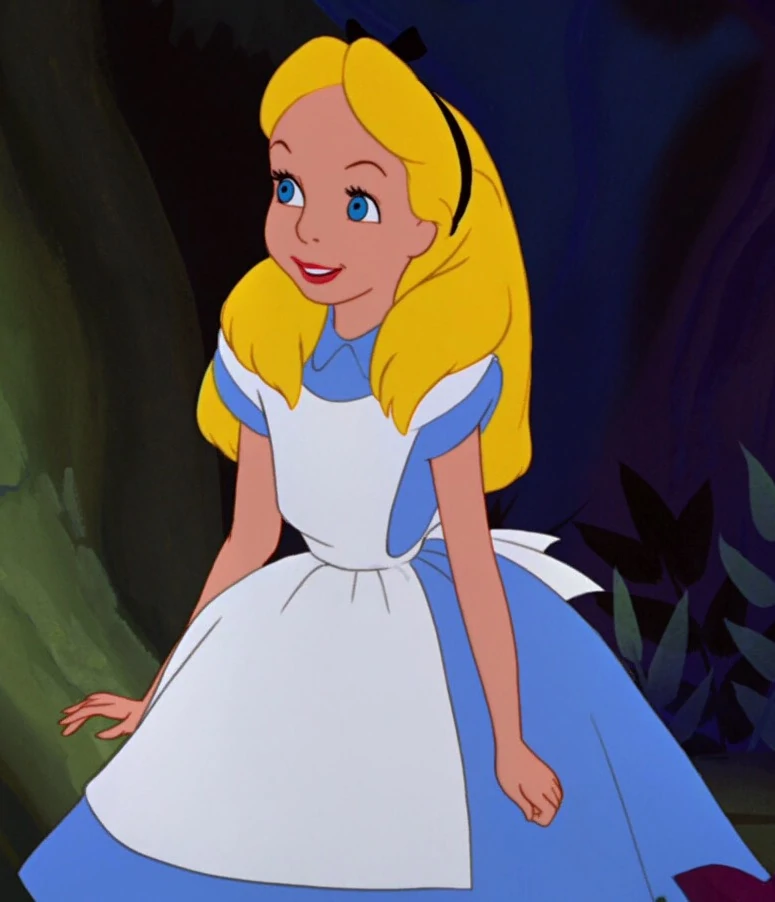 Photon source
Polariser
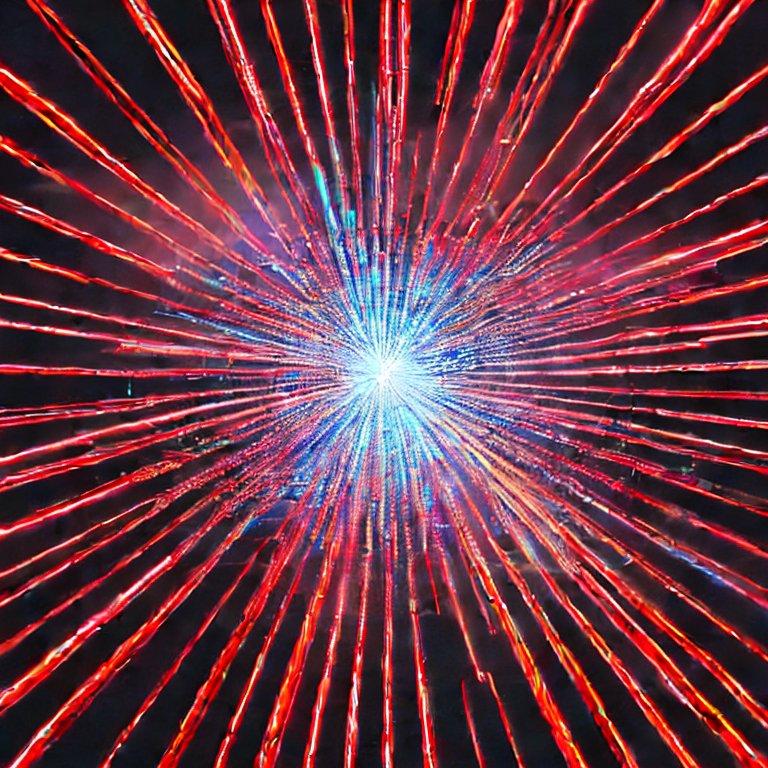 Memory
9
Source correlations- first try
10
Source correlations- first try
11
What we want:
QKD protocol performed on the state produced by the source
QKD protocol performed on the perfect source state
12
What we want:
QKD protocol performed on the state produced by the source
QKD protocol performed on the perfect source state
13
Entropic triangle inequality
14
Entropic triangle inequality
15
Entropic triangle inequality
16
Entropic triangle inequality
17
Source correlations- first try
18
Source correlations- first try
19
Source correlations- first try
20
Source correlations- first try
[JRS02]: R. Jain, J. Radhakrishnan, and P. Sen. Privacy and interaction in quantum communication complexity and a theorem about the relative entropy of quantum states. The 43rd Annual IEEE Symposium on Foundations of Computer Science, 2002. Proceedings.
21
Source correlations- first try
QKD protocol performed on the state produced by the source
QKD protocol performed on i.i.d depolarised perfect states
22
Source correlations- first try
23
Source correlations- first try
24
Source correlations- source test
With perfect source:
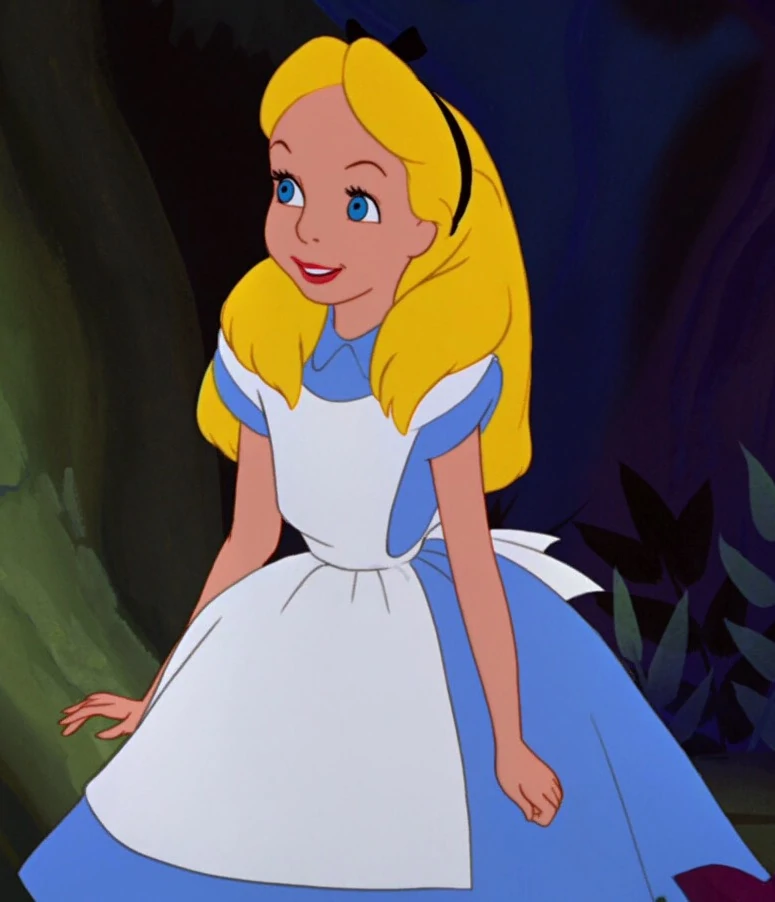 BB84 QKD protocol
Perfect source
25
Source correlations- source test
With imperfect source (first try):
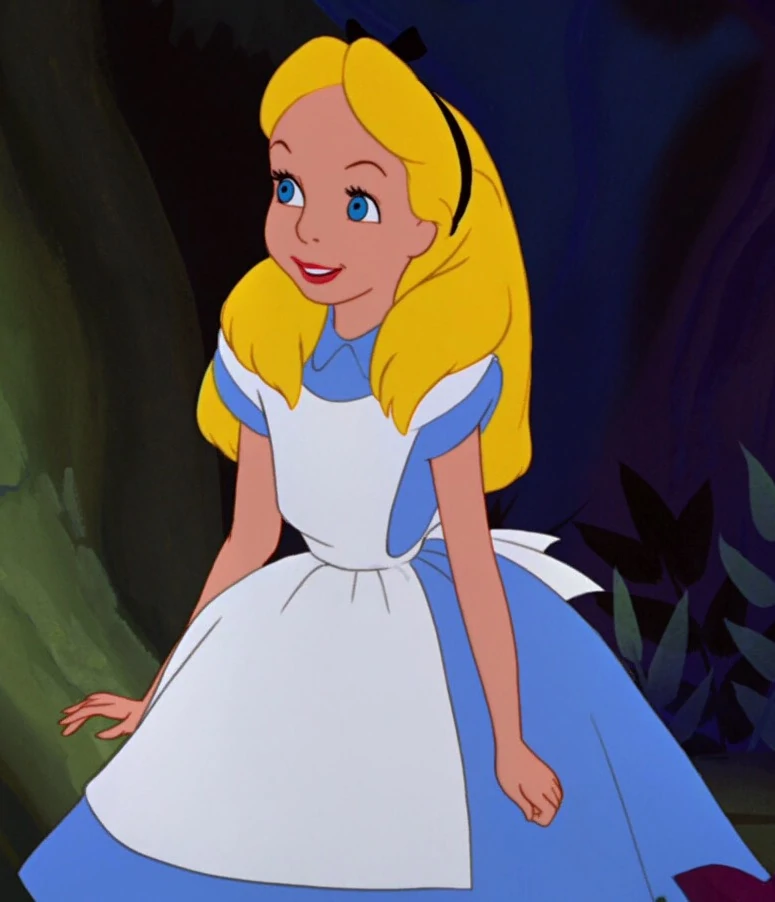 BB84 QKD protocol
Imperfect source
26
Source correlations- source test
With imperfect source (source test):
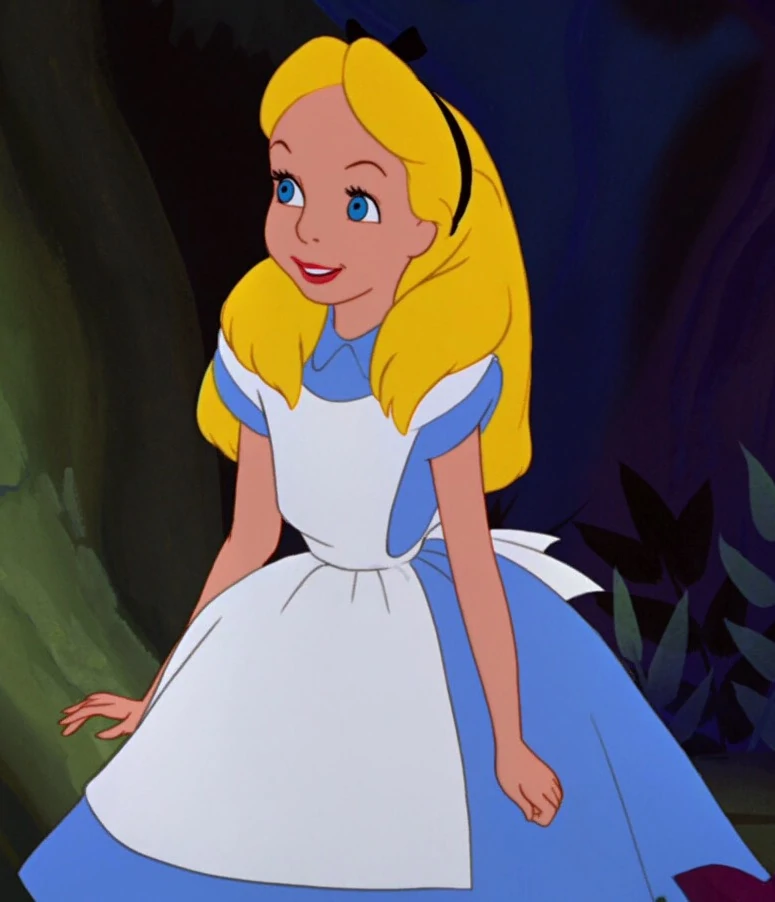 BB84 QKD protocol
Imperfect source
Source test
27
Source correlations- source test
Is a small parameter chosen by Alice- so she can choose such that the test passes with high probability
28
Source correlations- source test
[BF10]: Niek J. Bouman and Serge Fehr. Sampling in a quantum population, and applications.
29
Source correlations- source test
But…
Compared to “first-try” the smoothing parameter here is arbitrary=> the privacy amplification error will also be arbitrary
[BF10]: Niek J. Bouman and Serge Fehr. Sampling in a quantum population, and applications.
30
Source test with imperfect measurements
31
Source test with imperfect measurements
Avg over protocol parameters
32
Source test with imperfect measurements
33
Summary
34
Thank you.
35